Урок - 15 ( IVc ) \1у21н\  №81.
ТЕМА: \Т. 28 \ ОПЫТ РЕЗЕРФОРДА. ЯДЕРНАЯ МОДЕЛЬ АТОМА.
ЦЕЛИ: 
Доказать, что атом имеет  планетарную структуру.
Объяснить линейчатые спектры атома.
Изучить сильные и слабые стороны теории Бора.
Дать представление о современном взгляде на строение атома.
Рассмотреть двух- и трехуровневую структуру построения лазеров.
ЗАДАЧИ: 
ТИП УРОКА:
ВИД УРОКА:
ДЕМОНСТРАЦИИ:
к.ф. «Излучение и поглощение энергии атомом.»
ФвК
Каковы современные представления 
о строении атома?
Почему спектры то линейчатые? 
И поглощают, то что излучают?
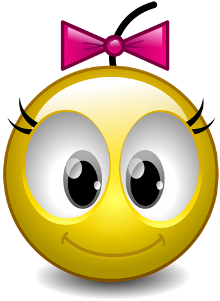 Домашнее задание.
Тема №28
§§ 93-96
Гр10,  бр№5
 1507 1508 1509 1510 1501** атом
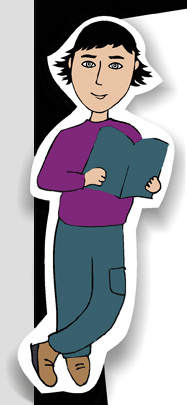 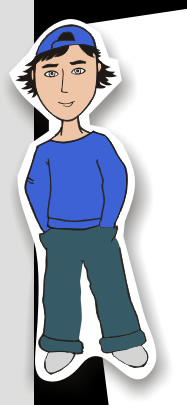 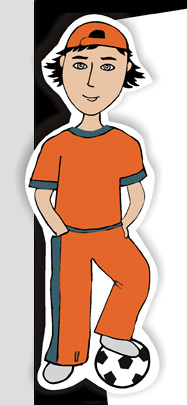 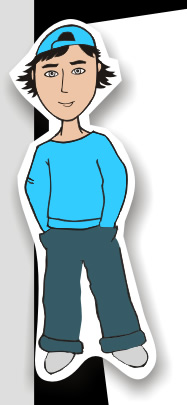 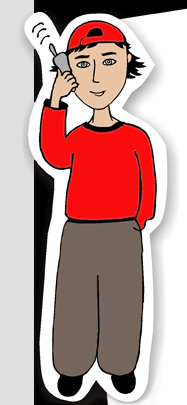 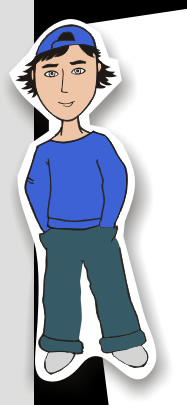 Физика 11
Тема №28
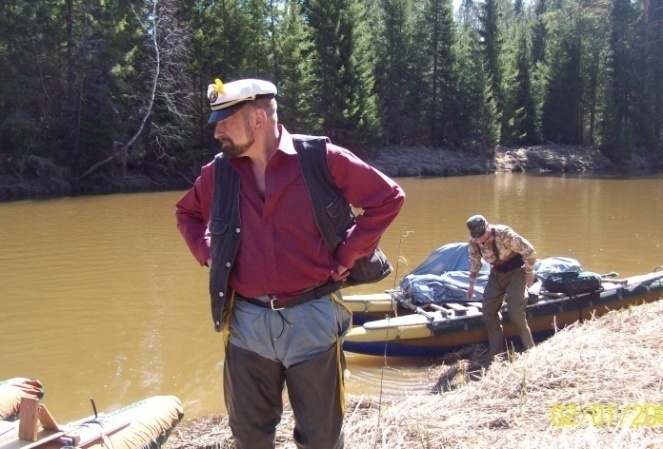 Строение атома
постулаты
Бора
Физика от физика, стр. 1
ТЭЭ
Ф/эфф
кекс…
  Томсон
ядро  большой массы
Резерфорд 1906
-  золото  0,001 мм
qЯДРА  = Ne 
qАТОМА= 0
-  одна из 2000 отразилась
атом  пуст…
(1см – 1км)
ускоренно  излучать
???
постулаты БОРА  1903
Е1
Е1
Е1
n2
k2
n2
1.В стационарных (Еn) не изл.
2.Изл. при переходе
-0,85
4
3
-1,51
2
-3,4
En =
изл= погл ЗСЭ
10,2
-
Ек - Еn= h
h=
-13,6
ПОГЛОЩЕНИЕ
основной
1
только для ВОДОРОДА
а остальные !??
ПОСТУЛАТЫ
БОРА
Максвелл,  Ньютон,  Кулон
КВАНТОВАЯ…
не орбиты е,   а вероятность…
накачка
ЛАЗЕРЫ
излучение
постулаты БОРА  1903
Е1
Е1
Е1
n2
k2
n2
1.В стационарных (Еn) не изл.
2.Изл. при переходе
En =
-0,85
4
3
-1,51
m=3
Пашена,  ИК)
Ек - Еn= h
2
-3,4
m=2(Бальмера, 
видимый )
-
h=
m=1(серия Лаймана, 
УФ
основной
-13,6
1
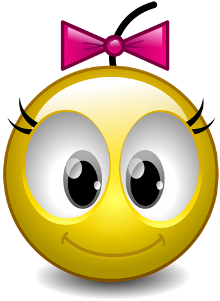 Домашнее задание.
Тема №28
§§ 93-96
Гр10,  бр№5
 1507 1508 1509 1510 1501** атом
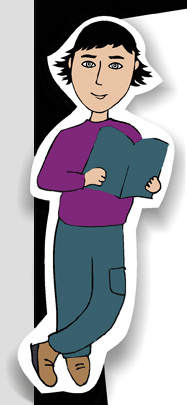 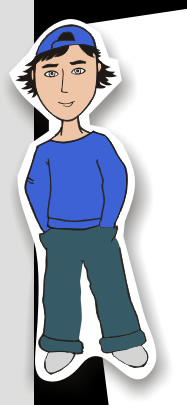 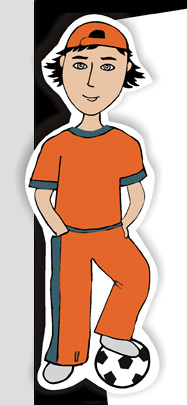 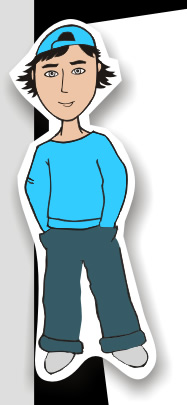 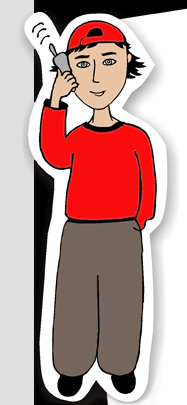 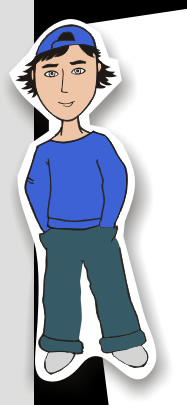 Урок - 16  ( IVc ) \2у21н\  №82.
ТЕМА: \З.Т 28 \  ПОСТУЛАТЫ БОРА. ОПЫТ ФРАНКА И ГЕРЦА.
ЦЕЛИ:
Закрепить знания учащихся по теме №28.
Изучить исторический опыт доказывающий наличие стационарных состояний у атома
 и квантованность поглощаемой энергии.
ЗАДАЧИ: 
ТИП УРОКА:
ВИД УРОКА:
ДЕМОНСТРАЦИИ:
1. к.фр. «Опыт Франка и Герца».
ХОД УРОКА:
Каковы современные представления 
о строении атома?
Почему спектры то линейчатые? 
И поглощают, то что излучают?
Опыт Франка и Герца
Hg
V
мА
мА
два
один
h=
4.9эВ
h=
4,138 10-15эВ
=
1,2 1015Гц
V
4.9В
9,8В
(время жизни в возбужденном состоянии 10-8 с.)
v2
r
- k2e4m
mn2h2
2 n2  h2
12  h22
mve2
nh
2
mrn
m2rn2
k e2m
k e2m
4 h2  n2
ke 2
ke 2
ke 2
2r
2r
r
+
k ee
k e2
k e2
F =
г
F = ma,
r2
2r
2r
F
+
v
= m
по правилу квантования   mvrn = nh
v =
E = -
E= -
E= -
=
rn=
r1=
n2 r1
rn=
r1= 5 10-11м,
r2=20 10-11м,r3 = 45 10-11м .....
k=1(серия Лаймана, УФ) 
 k=2(Бальмера,  видимый )
 k=3(...Пашена,  ИК)
=
E1
En=
-13,6
-3,4
-1,51
-0,85
n2
постулаты БОРА  1903
Е1
Е1
Е1
n2
k2
n2
1.В стационарных (Еn) не изл.
2.Изл. при переходе
En =
-0,85
4
3
-1,51
m=3
Пашена,
  ИК)
Ек - Еn= h
2
-3,4
m=2(Бальмера, 
видимый )
-
h=
m=1(серия Лаймана, 
УФ
основной
-13,6
1